CHANGING DIRECT SPEECH TO INDIRECT SPEECH
BY
FITRIS ROZA. S.S, M.Pd
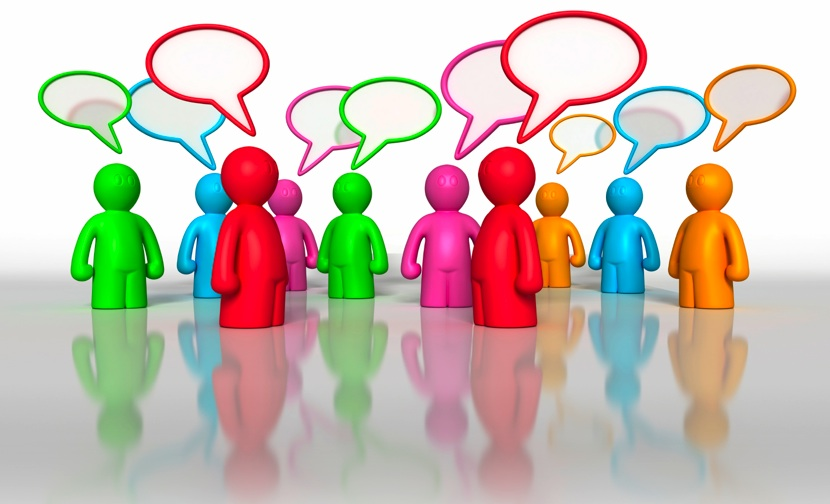 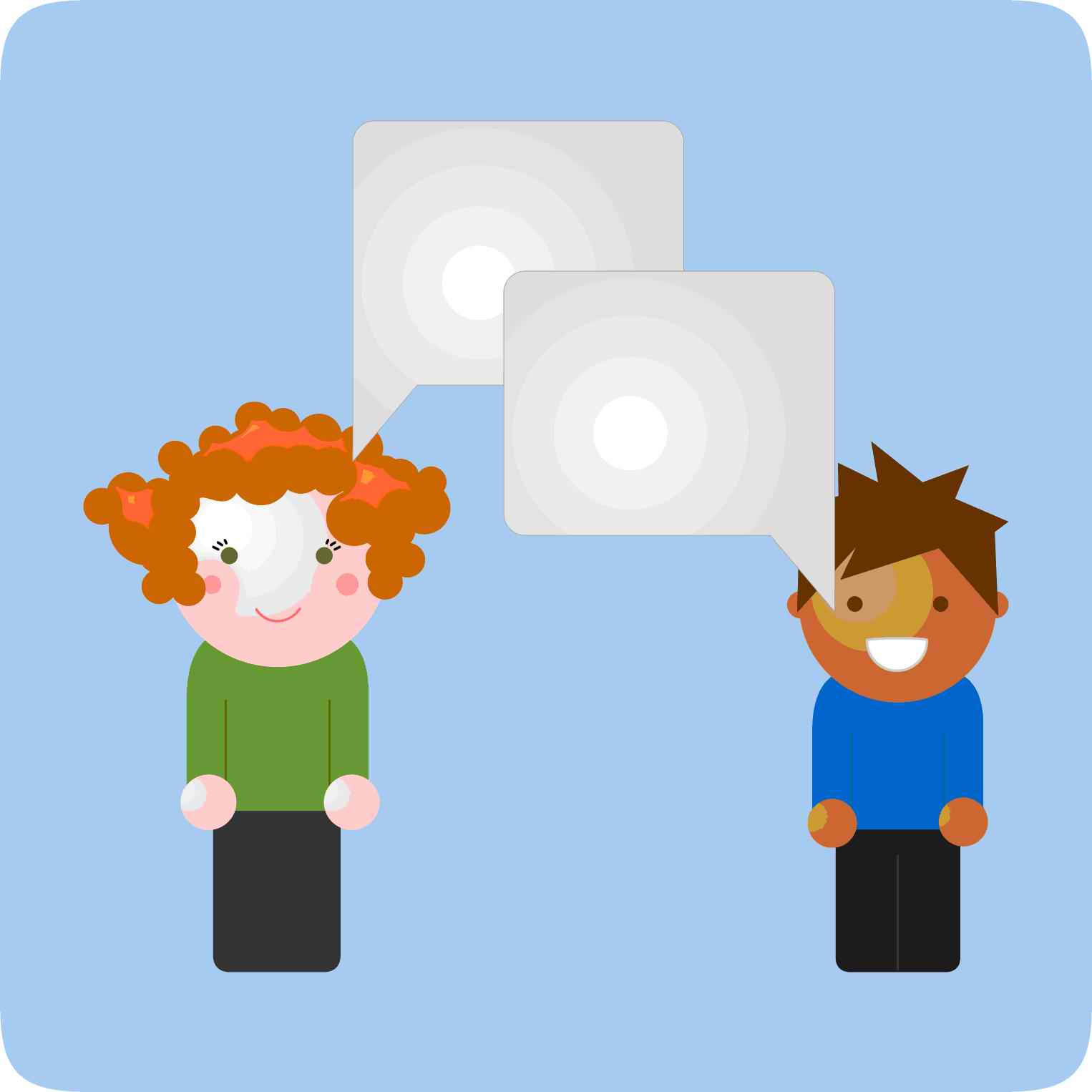 DIRECT SPEECH
Sharon asked, “How are you?”
Steve said, “I’m fine thanks. How about you?”
Sharon answered, I’m okay. What are you doing these days?”
Steve replied, “Not a lot, actually. Busy at work of course.”
DIRECT SPEECH
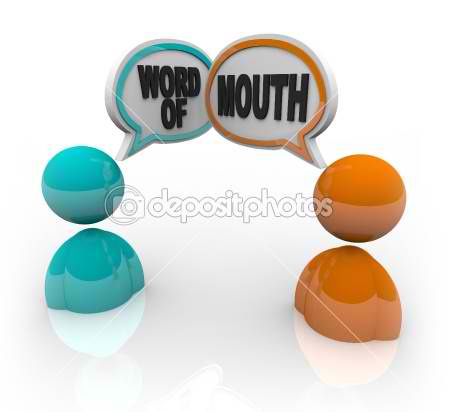 quoting the actual words of the speaker
 use of verbatim sentences
INDIRECT/INDIRECT SPEECH
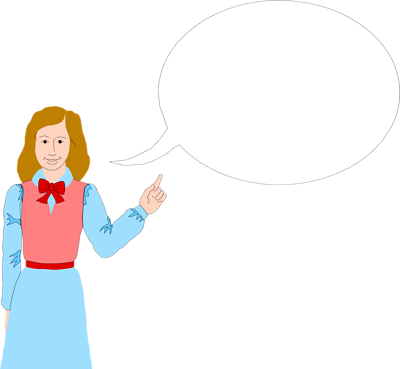 Sharon asked Steve if how is he.               
                     Then Steve said that he’s fine. He also  
                               asked Sharon the same thing.  
                           Sharon answered that she is okay. 
                                      She asked him again
                             if what he has been doing these   
                                     days. Steve said that
                                        he’s busy at work.
INDIRECT/INDIRECT SPEECH
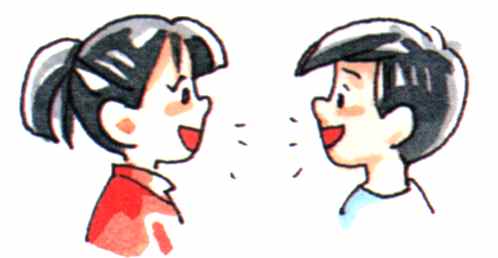 reporting what has been said without quoting   
        the actual words of the speaker.
DIRECT VERSUS INDIRECT SPEECHS
DIRECT VERSUS INDIRECT SPEECHS
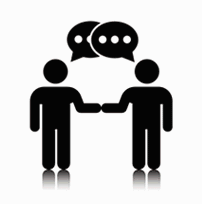 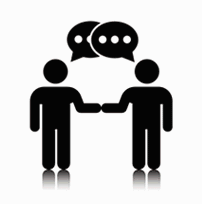 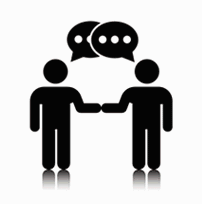 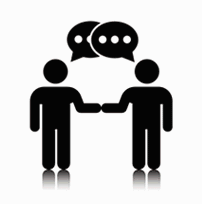 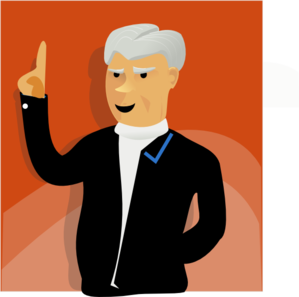 How do we change direct SPEECHs to INDIRECT SPEECHs?
CHANGING DIRECT SPEECHS TO INDIRECT SPEECHS
Use the conjunction ‘that’ before the indirect SPEECH.

The pronoun “I” is changed to “HE”. 

The verb “am” is changed to “was”.

The adverb “now” is changed to “then”.
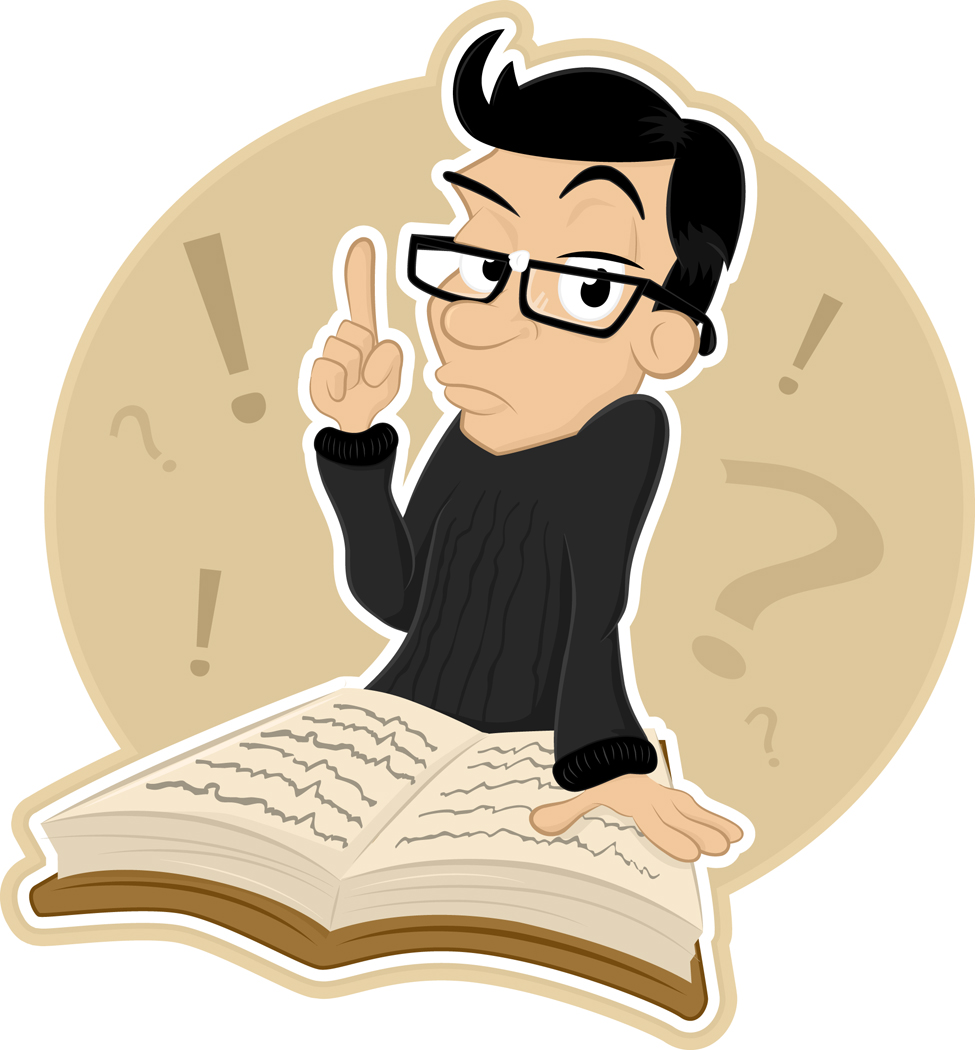 CHANGING DIRECT SPEECHS TO INDIRECT SPEECHS
When the reporting or principal verb is in the past tense, all the present tenses in the direct speech are changed into past tense.







NOTE: The shall of the future is changed into should. The will of the future is changed into would. The can and may of the future are changed into could and might respectively.
CHANGING DIRECT SPEECHS TO INDIRECT SPEECHS
B. The tenses will not change if the SPEECH is still relevant or  
      if it is a universal truth. We can often choose whether to 
      keep the original tenses or change them.
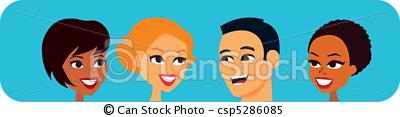 CHANGING DIRECT SPEECHS TO INDIRECT SPEECHS
C. If the reporting verb is in present tense, the tenses of the direct speech do not change. For example, we may rewrite the above examples, putting the reporting verb in the present tense.
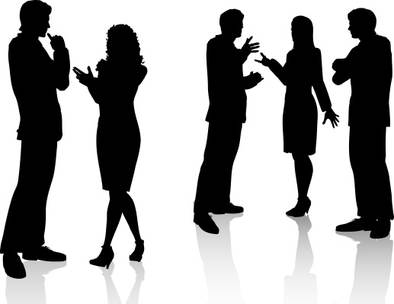 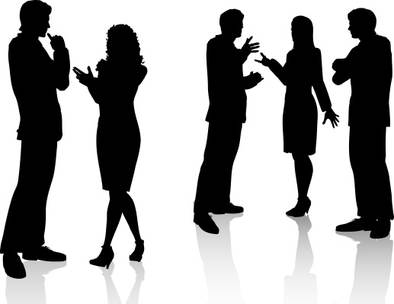 CHANGING DIRECT SPEECHS TO INDIRECT SPEECHS
D. The pronouns of the direct speech are changed where necessary, so that their relations with the reporter and his hearer, rather than with the original speaker are indicated.
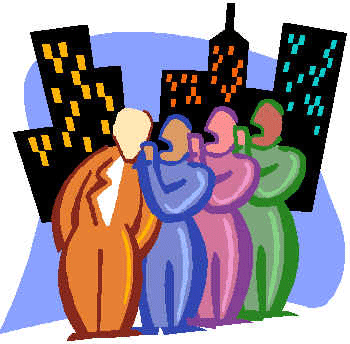 CHANGING DIRECT SPEECHS TO INDIRECT SPEECHS
E. Words expressing nearness in time or places are generally changed into words expressing distance.
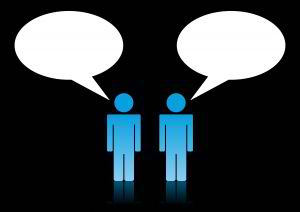 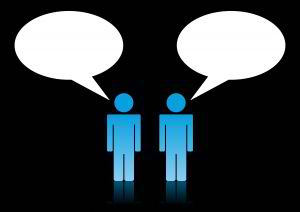 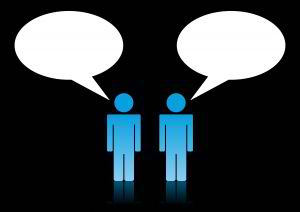 CHANGING DIRECT SPEECHS TO INDIRECT SPEECHS
Now, let us see the words which get changed when the direct speech is changed into indirect speech.
CHANGING DIRECT SPEECHS TO INDIRECT SPEECHS
F. How the questions used in the direct speech are changed into indirect speech?
CHANGING DIRECT SPEECHS TO INDIRECT SPEECHS
G. How the commands and the requests in the direct speeches are changed are changed into indirect speeches?  In reporting commands and requests, the indirect speech is introduced by some verb expressing commands and requests, and the imperative mood is changed into infinitive mood.
CHANGING DIRECT SPEECHS TO INDIRECT SPEECHS
H. How the exclamation and the wishes in the direct speeches  	are changed into indirect speeches?  In reporting 	exclamation  and wishes, the indirect speech is introduced 	by some verb expressing exclamation and wishes.
Try to transform these sentences…
1. “Who is that girl?” Maja asks Mari.
2. “Stop!” the policewoman halted the criminal.
3. Abe Lincoln said in his speech years ago, “Am I not destroying my enemies when I make friends of them?”
Direct to INDIRECT
Try to transform these sentences…
“Carmina, can you pass the iced tea to me?” Eunice asked.
“I am what I am,” Popeye said to Brutus.
Direct to INDIRECT
Now, try these…
Tom asks Jerry to stop making noises.
Angela told Booth that Temperance is not worthy of him.
He is telling us to shut up. 
The prince requested his servant to look for girls who would fit the shoe in their feet.
The old lady commented that love was in the air last February 14.
INDIRECT to Direct
ANSWERS..DIRECT TO INDIRECT SPEECHrect to INDIRECT
1.  Maja asks Mari who is that girl. 
The police woman ordered the criminal to stop.
 Abe Lincoln asked in his speech years ago if he was not destroying his enemies when he made friends of them.
Eunice requested Carmina if she could pass the iced tea to her. 
Popeye told Brutus that he is what he is.
ANSWERS  INDIRECT  TO DIRECT SPEECH“Jerry, stop making noi“Jerry, stop making noises!” , Tom commanded.
“Jerry, stop making noises!” , Tom commanded.
“Temperance is not worthy of   you,” Angela told Booth.
 He tells us, “Shut up!”
 “Look for girls who will fit the shoe in on their feet,” the prince requested the servant.
 “Love is in the air,” said the old lady.